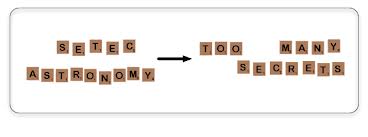 Password War Games
John Alexander
CISSP, CISM, CISA, CEH, CHFI, CDFE
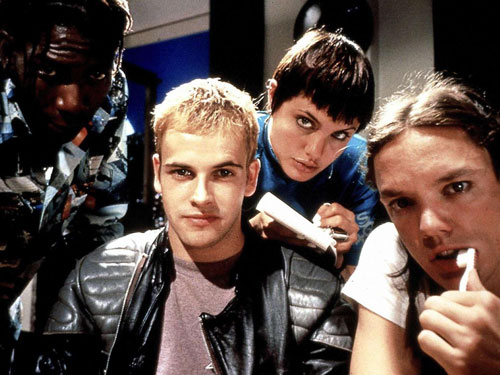 Password War Games
Part I :  The Four Password Cracking Techniques
Password Basics – How Passwords are Stored
ENCRYPTED PASSWORD:
PASSWORD:
One way Encryption Algorithm
bone33
6d19f07b3849a96156fe5b18733c07bb
md5
NT Hash
SHA-1
SHA-256
Blowfish
SHA-512
SHA-crypt
bcrypt
scrypt
Example:
Algorithm used (1=md5 in this case)
Account
Salt (“R4mDH”)
jalex:$1$R4mDH$aOcFaA9.Dq6Ww2u3XmCfK/:14641:0:99999:7:::
encrypted password
Basic Password MathCharacter Complexity and Length
Numbers only = 10n 
Lower case only = 26n  
Mixed case = (26+26)n
Mixed case + numbers = (26+26+10)n
Mixed case + num + special = (26+26+10+30)n
All ASCII = (256)n

   c = number of characters in the character set, e.g. numbers = 10
    n = the length of the password
    Note: Special characters include the “space” character
Number of password combinations = cn
Basic Password Math Examples:
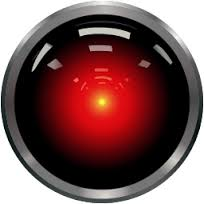 141 =  103 = 1000
cat  =  263 = 17,576
Cat  = (26+26)3 = 140,608
C2t  = (26+26+10)3 = 238,828
#2t  = (26+26+10+20)3 = 551,368
…..
thecatjumpedoutofthecup = 2623  =
3,500,000,000,000,000,000,000,000,000,000,000

Character complexity is important but Length is King!!
Password Games Hackers Play
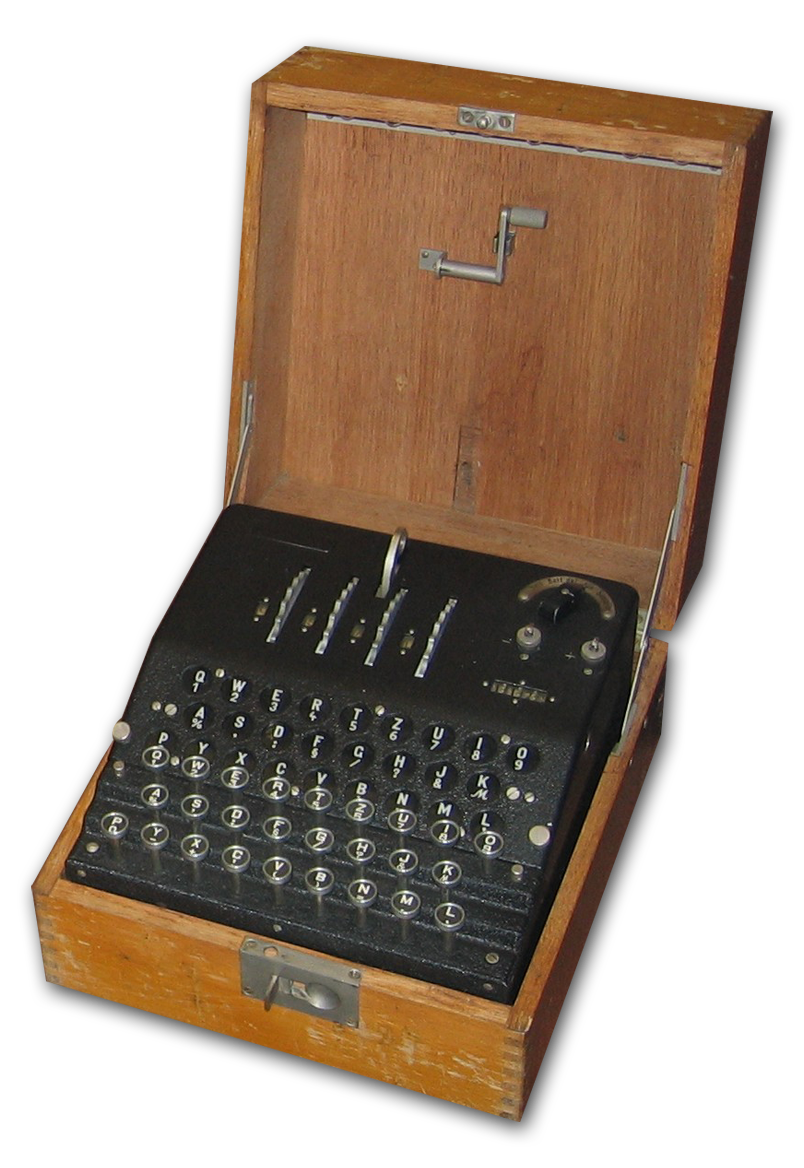 Password cracking techniques:
Guessing 
Lists of common passwords,
   personal information, default passwords 
Dictionary
One or more dictionaries to include foreign dictionaries
Hybrid 
One or more dictionaries (plus word lists, personal information, and rules)
Brute Force
Random passwords
Quiz Question #1
What is the correct ordering of password cracking techniques from most powerful to least?

Hybrid, Brute-Force, Guessing, Dictionary
Divination, Brute-Strength, Telepathy, Hypnotism
Brute-Force, Dictionary, Hybrid, Guessing
Brute-Force, Hybrid, Dictionary, Guessing
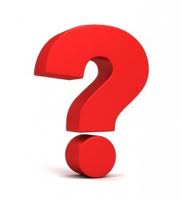 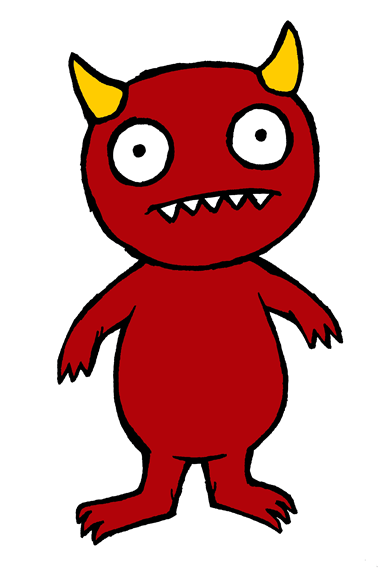 Guessing Attacks
Most Common Passwords
These are some standard common passwords. Common passwords are the weakest of all password types. Avoid them like the plague:
Source: Splashdata annual list of worst Internet passwords
Default and Blank Passwords
Many networking devices come preconfigured with “default” passwords
Many users don’t change this default password
Example: 2Wire Router
Default login user name: admin
Default password: 2Wire
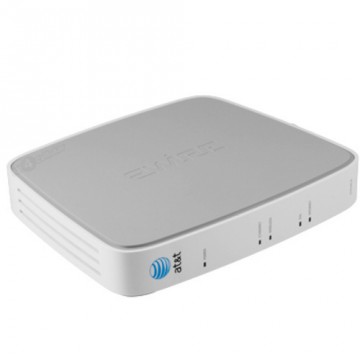 Background Checks
Do Not Use Personal Information — Steer clear of personal information. If the attacker knows who you are, they will have an easier time figuring out your password if it includes information such as:
Names: Your name, Pet Names, Names of family members and friends (e.g. Joshua)
Numbers: Phone numbers, addresses, social security numbers, license plate numbers, zip codes
Dates: Birth dates / anniversary dates
Favorites: Hobbies, sports teams, movie
     stars, colors, wine, books, cars, …
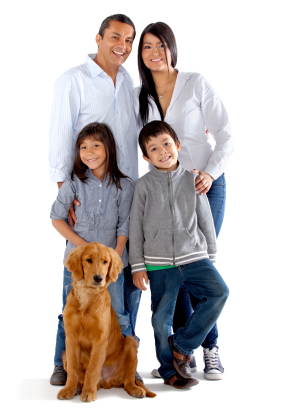 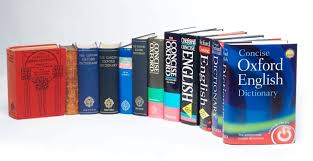 The Dictionary Attack
Word Games
Do Not Use Dictionary or Recognizable Words — Words such as proper names, dictionary words, or even terms from television shows or novels
xena
quartet
hogwarts
ds-9
obiwan
Spiderman
taur
khaleesi
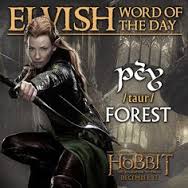 Foreign Language Words
Do Not Use Words in Foreign Languages — Password cracking programs often check against word lists that encompass dictionaries of many languages. Relying on foreign languages for secure passwords is not a good practice. This includes Klingon ;-)
betenoir
bienvenido
gutenmorgen
jlghung
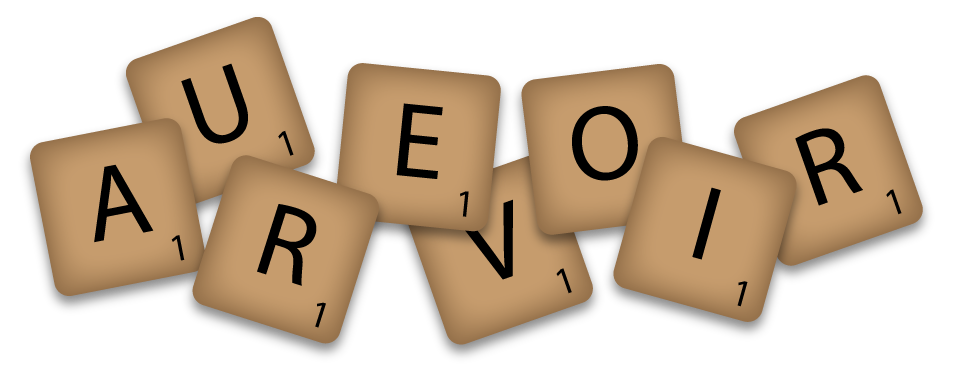 Word Lists
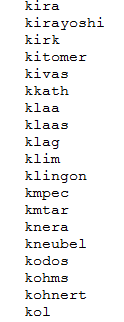 Dictionary attacks can be augmented
   by pre-built and custom word lists:
Slang
Jargon
Dirty words
Klingon, Romulan, Elvish word lists, …
Custom lists: SF 49-ers, Star Trek, Jane Austen, Marilyn Monroe, Harry Potter word lists, rock climbing, botanical terms…
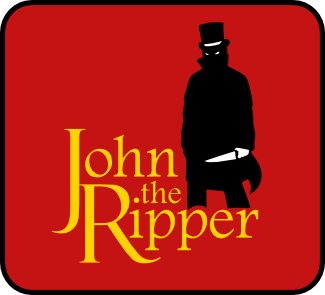 Hybrid Attacks(Augmenting the dictionary with rules)
Double Jeopardy
Don’t combine two words:
cathycathy
springale
realginger
elegantpresentation
scissorsauto
brokenmouse
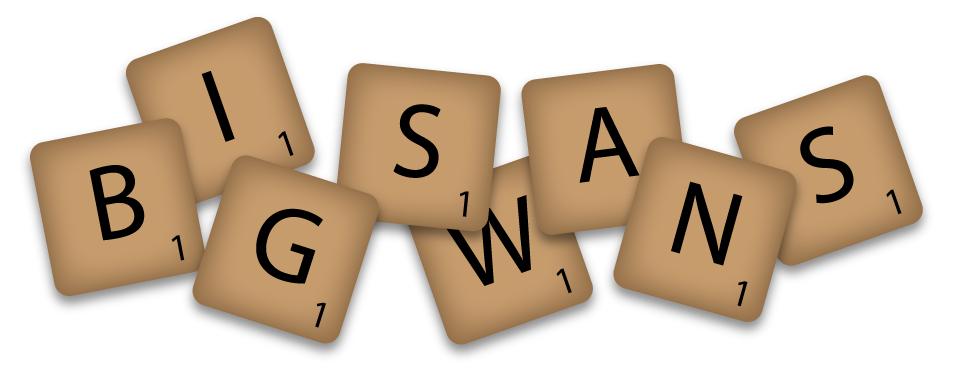 Prefixes and Postfixes
Do Not add numbers or special characters to words 
superman7
nevada999
34phonebook
desayuno!@
%%stockmarket
Inversion/Reversal
Do Not Invert or Reverse Words — Good password checkers check for reversed words, so inverting/reversing a bad password does not make it any more secure:
etamitigel
ardnassac
nauj
9-SD
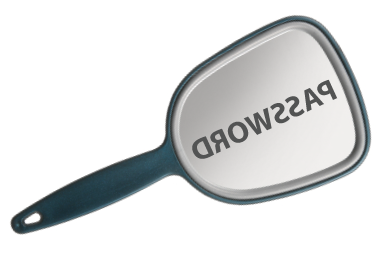 Keyboard Patterns (sequences)
Don’t use simple keyboard patterns:
123
123123
1234567890
qwerty
qwertyuiop
asdfghj
zaqwsx
!@#$%^&*()
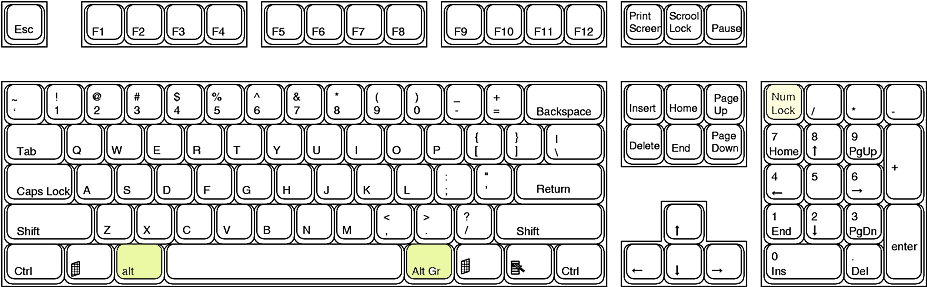 Character Substitutions & Leetspeak (elite speak = l33tspeak = leetspeak)
Common Character Substitutions:
$=S, @=A, 4=A, 1=L, 1=I, !=I, 3=E, 0=O, #=H

Examples:
PASWORD = P@$$w0rd
livefish = l!v3f1S#
ELITE = ELEET = 3L33T
n00b = newbie
Iamsurprised:-o
Leetspeak Table (source: Wikipedia)
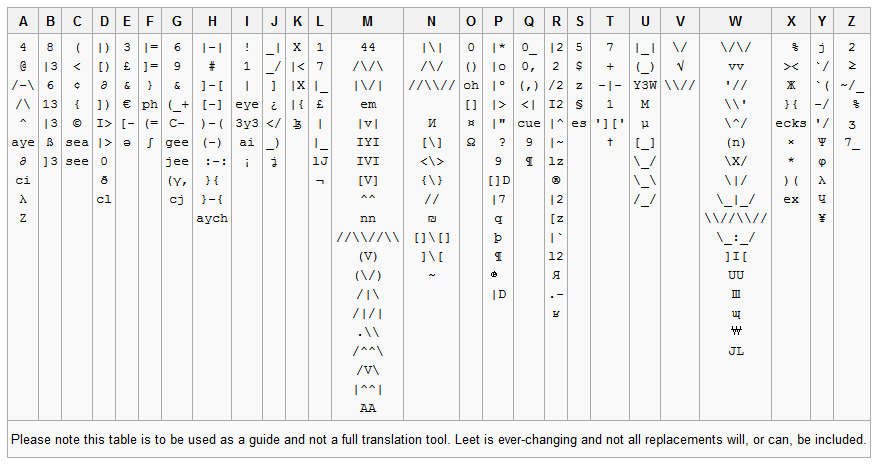 Don’t Make it Up
Good password cracking programs can check many made up words using something called frequency tables.
Idea is that certain letters follow others more frequently than others in a given language
There are frequency tables for each language
Examples:
markap
yunk
quirp
Quiz Question #2
What is the problem with the following password:  minulauck?

Susceptible to a dictionary cracking
Susceptible to hybrid cracking (two words)
Susceptible to hybrid cracking (made up word)
Susceptible to guessing (a common word)
Quiz Question #4
is
abcdefghijklmnopqrstuvwxyz
a strong password?

Yes
No
Brute-Force Attack
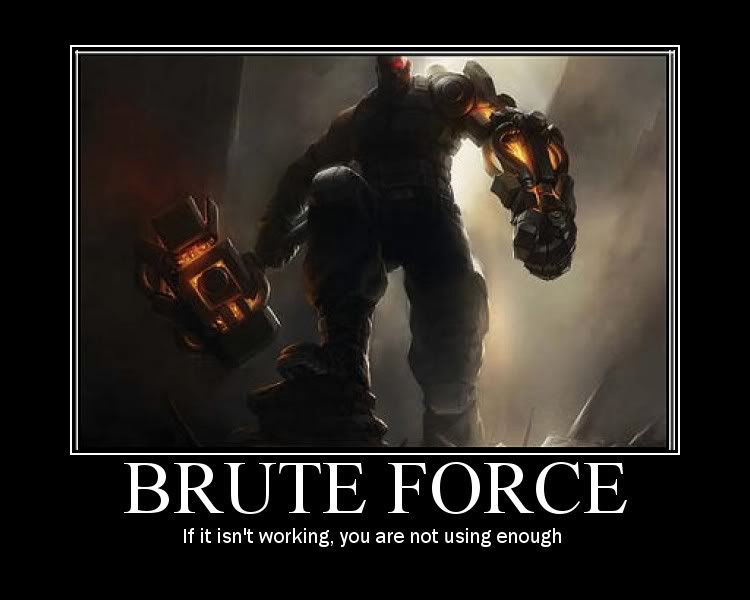 Brute Force Attacks
When all else fails the cracking software will try every possible combination
Brute-force is somewhat intelligent in its search it will go in a certain order (that can be configured)
Example:
Single character, 2 character passwords, 3 character passwords, 4 digit numbers, 4 character lowercase, 4 character all character, ….
Letters or Numbers Only
Do NOT use only letters or numbers:
8675309
miwhdd
prwlkj

Length is king, but character complexity
is also important in defending against
Brute force attacks
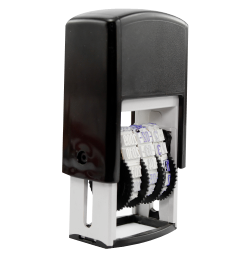 Quiz Question #5
Which of these two passwords is weaker?

stronghold56
Y&f2*e

Or  to phrase it another way – which of these passwords will fall first to a password cracking program.
Quiz Question #6
Which of these two passwords is considered stronger (i.e. harder to crack)?

12345678
poilk
Summary
Length is King!!
Avoid dictionary words to include foreign words, made up words, specialty (hobby) words, dirty words…
Be careful with rules – the more entropy the better!!  Entropy trumps Cleverness!!
Recommend: Using MFA and a password manager (e.g. 1Password) with randomly generated passwords whenever possible
Further Reading
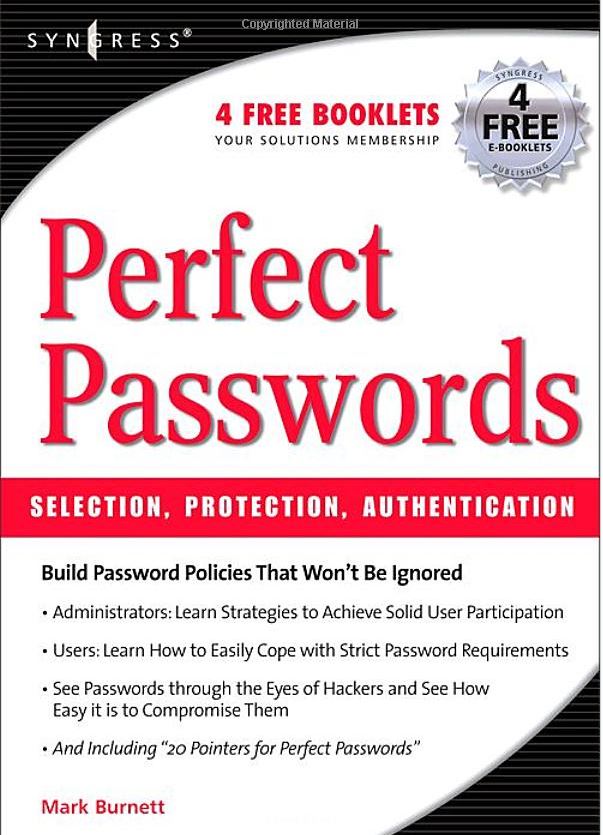 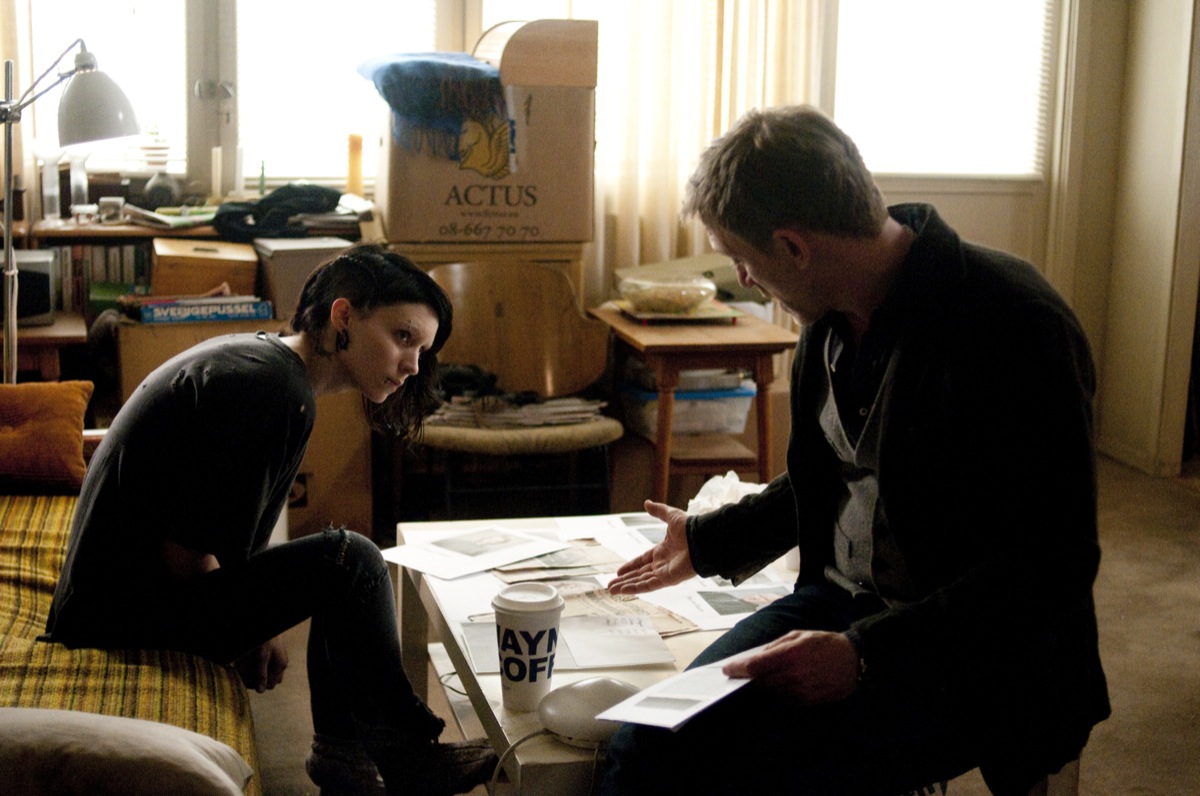 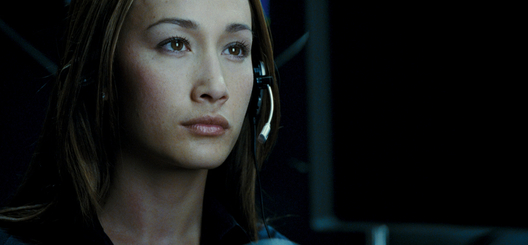 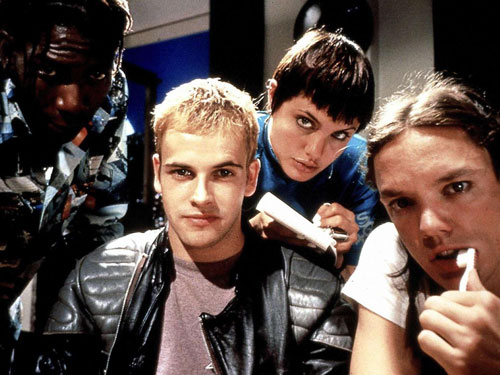 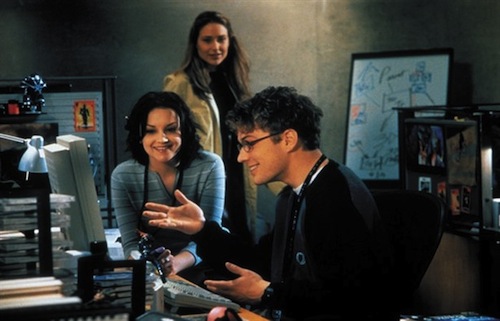 Questions
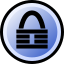 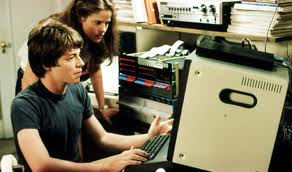 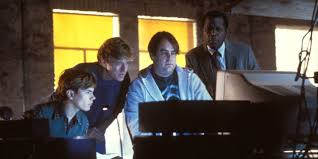